John 4
4Now he had to go through Samaria. 5So he came to a town in Samaria called Sychar, near the plot of ground Jacob had given to his son Joseph. 6Jacob’s well was there, and Jesus, tired as he was from the journey, sat down by the well. It was about the sixth hour. 
	
7When a Samaritan woman came to draw water, Jesus said to her, “Will you give me a drink?” 8(His disciples had gone into the town to buy food.)
9The Samaritan woman said to him, “You are a Jew and I am a Samaritan woman. How can you ask me for a drink?” (For Jews do not associate with Samaritans.a) 

	10Jesus answered her, “If you knew the gift of God and who it is that asks you for a drink, you would have asked him and he would have given you living water.”
11“Sir,” the woman said, “you have nothing to draw with and the well is deep. Where can you get this living water? 12Are you greater than our father Jacob, who gave us the well and drank from it himself, as did also his sons and his flocks and herds?” 


13Jesus answered, “Everyone who drinks this water will be thirsty again, 14but whoever drinks the water I give him will never thirst. Indeed, the water I give him will become in him a spring of water welling up to eternal life.”
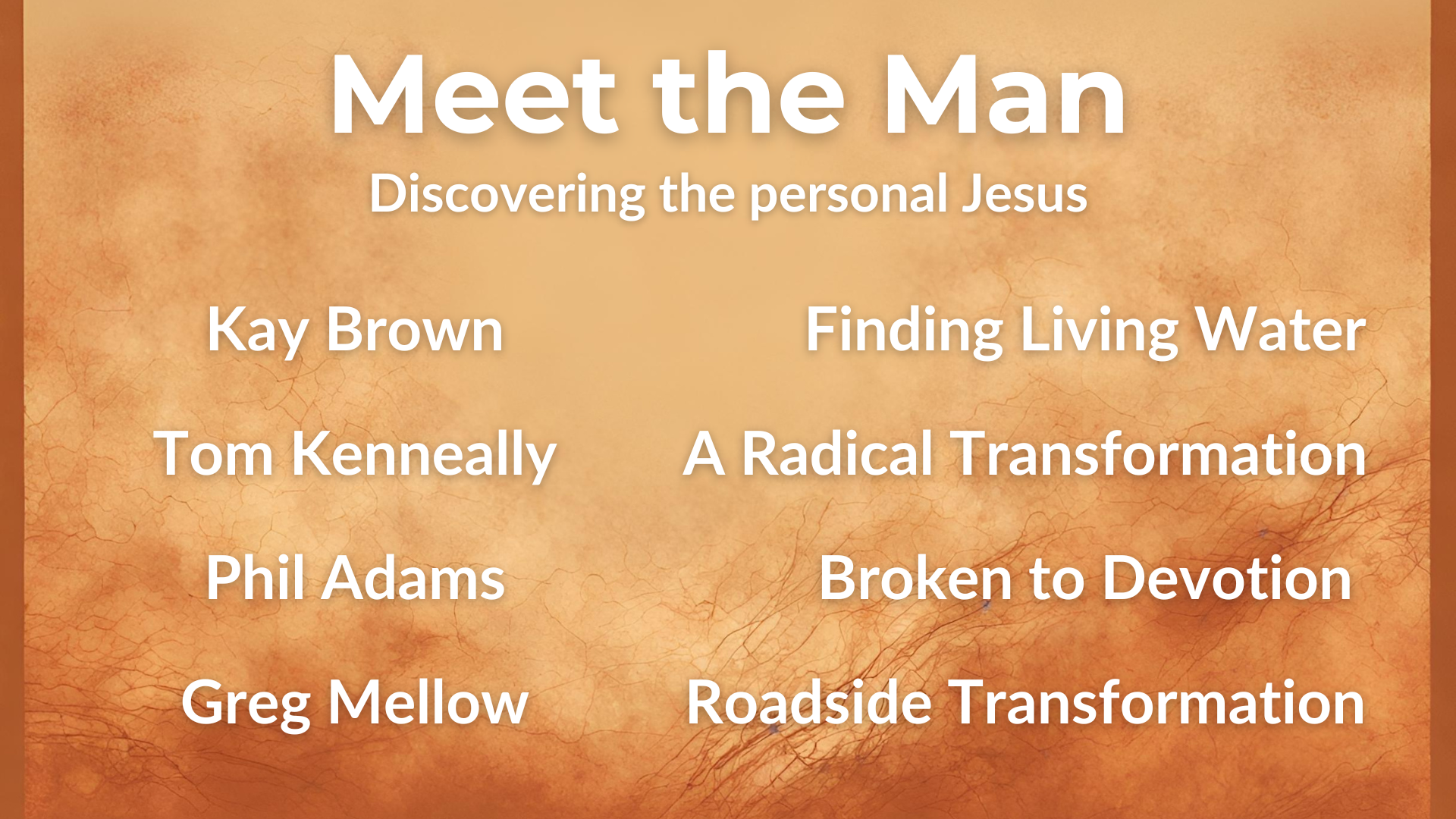 John 4
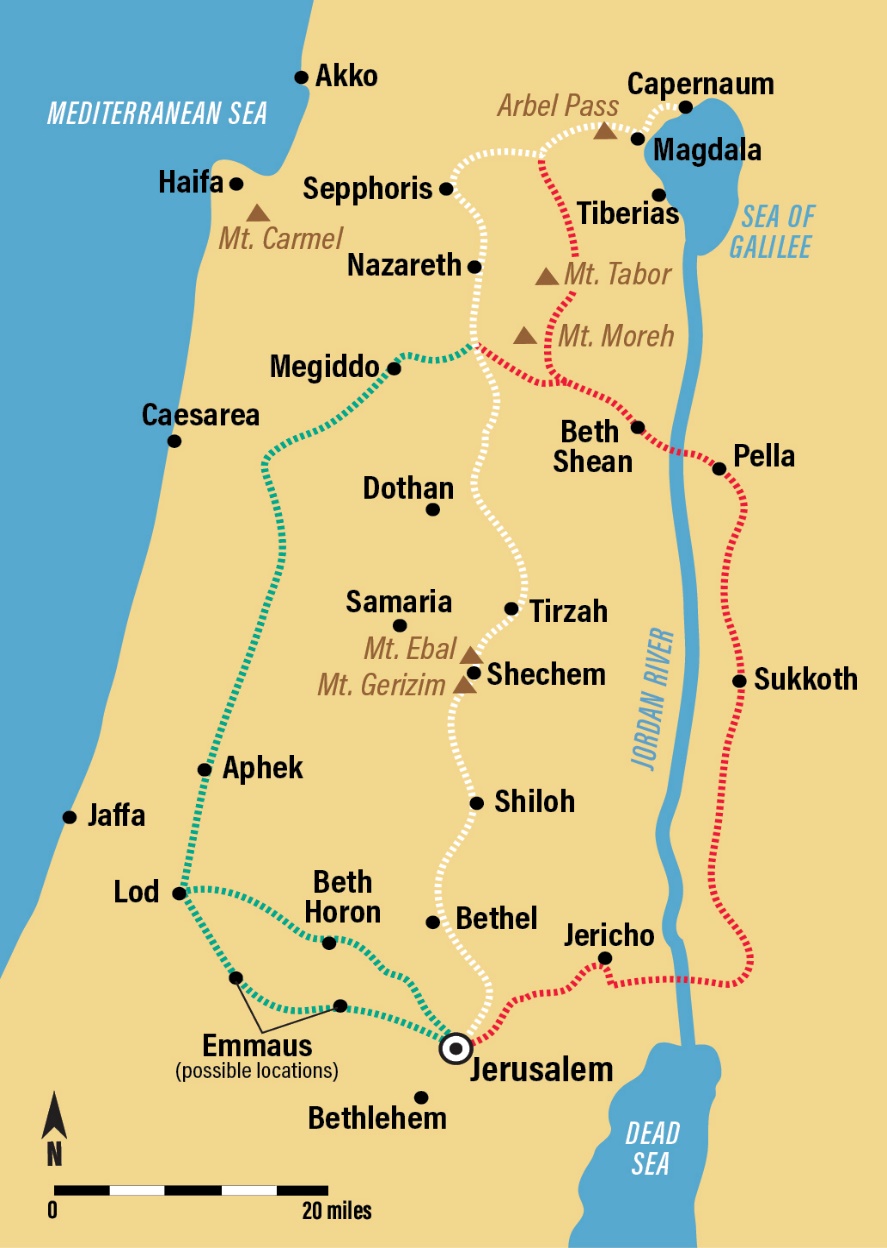 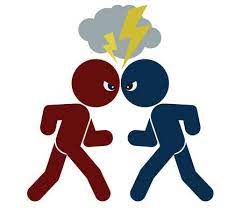 Background
Jews and Samaritans
John 4
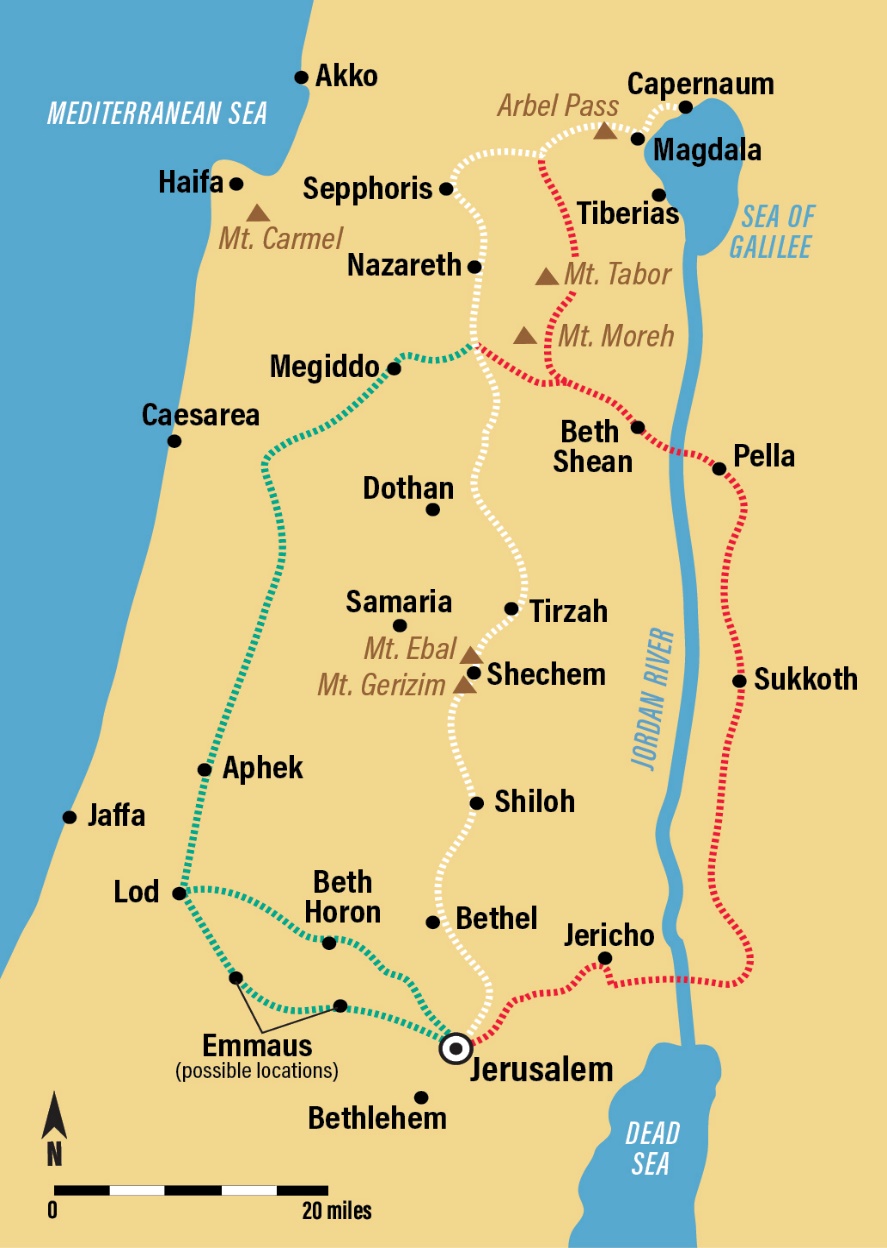 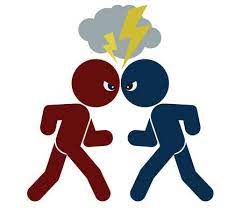 Background
Jews and Samaritans 
Verse 4  Jesus had to go through 
      Samaria  
Verse 6  Jesus is tired takes a break
      at midday
Verse 7 Jesus engages by asking a 
      the woman a question
John 4
Face to face with self
V16  Go call your husband

We are both 
	moral and spiritual and
	physical and material beings
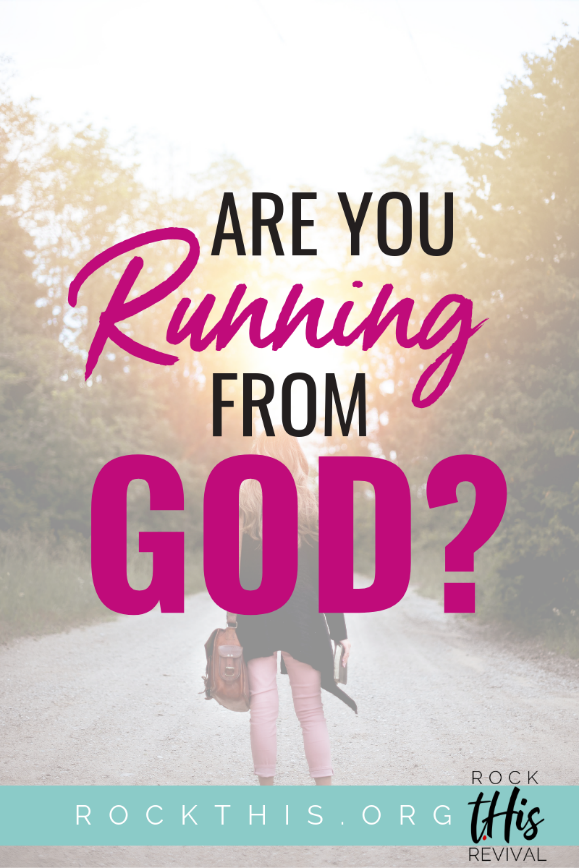 John 4
Face to face with God
4:19-26 
New spiritual era  -  v23 -24  
God is Spirit and his worshippers 
must worship in spirit and truth
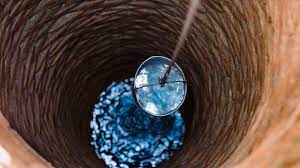 John 4
Face to face with Jesus
V 26 Jesus says “I am the Messiah”  
V29 “Come see a man who told me everything I ever did. Could this be the Christ?”
V27-38  Jesus talks with the disciples
John 4
Face to face with Jesus
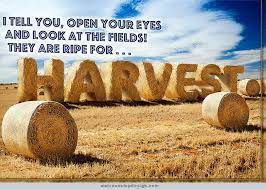 V 42  “Now we have heard for ourselves and we know that this man really is the Saviour of the world.”
Points to think over
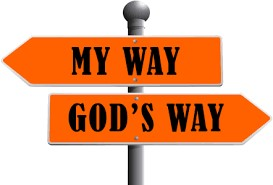 Be aware of God directing your path each day.  
  Where do you need to go?  

Pray and ask God to lead you wherever you go each day

Live with a sense of a heavenly destiny